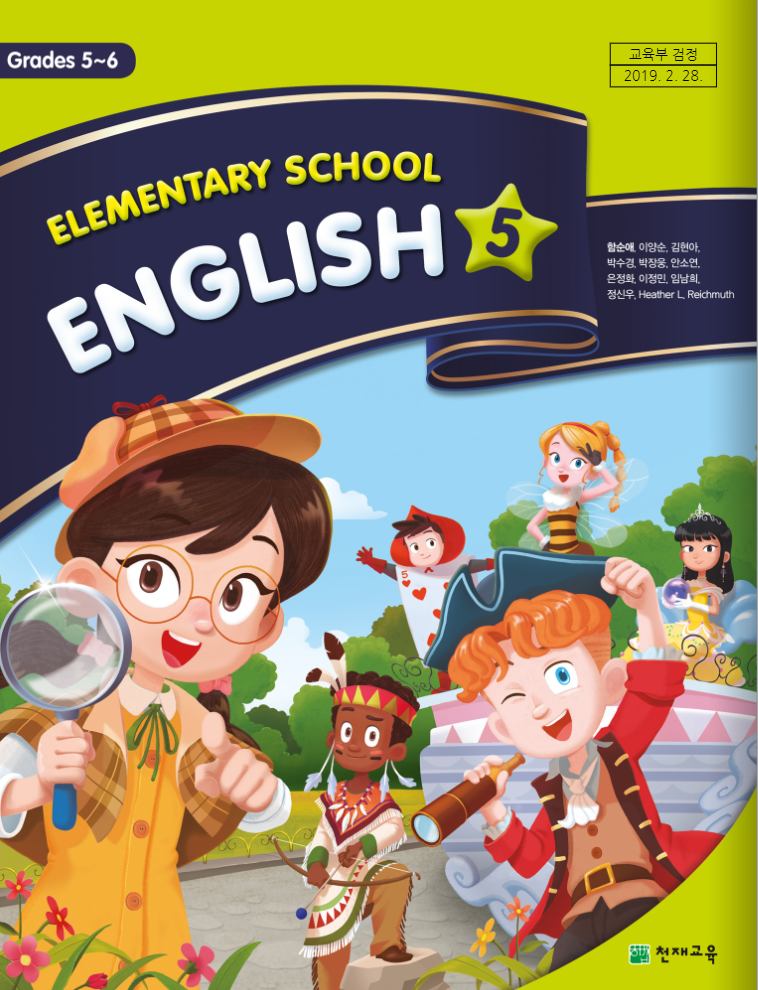 Lesson 11 
I Want to Be a Movie Director
   2nd Period (174~175)
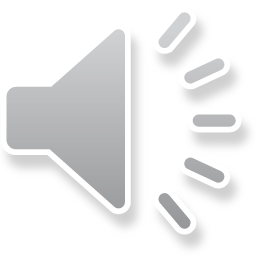 Review
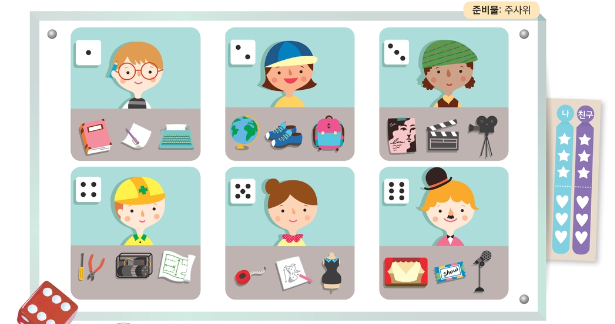 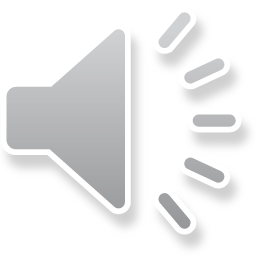 Review
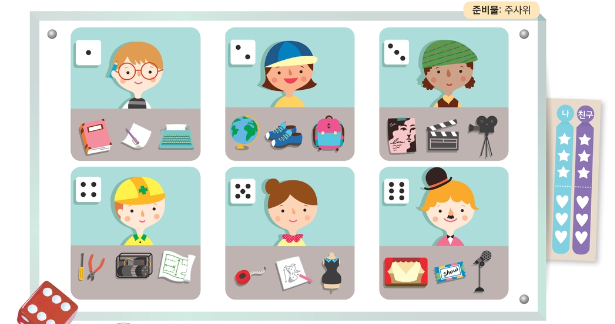 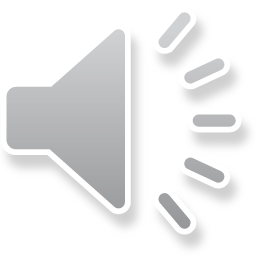 Learning Point
2
1
하고 싶은 일 표현하는 말 하기
장래 희망을 묻고 답하는 말 하기
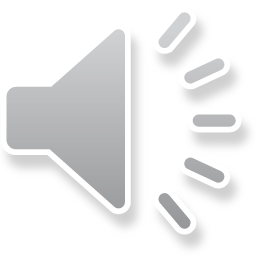 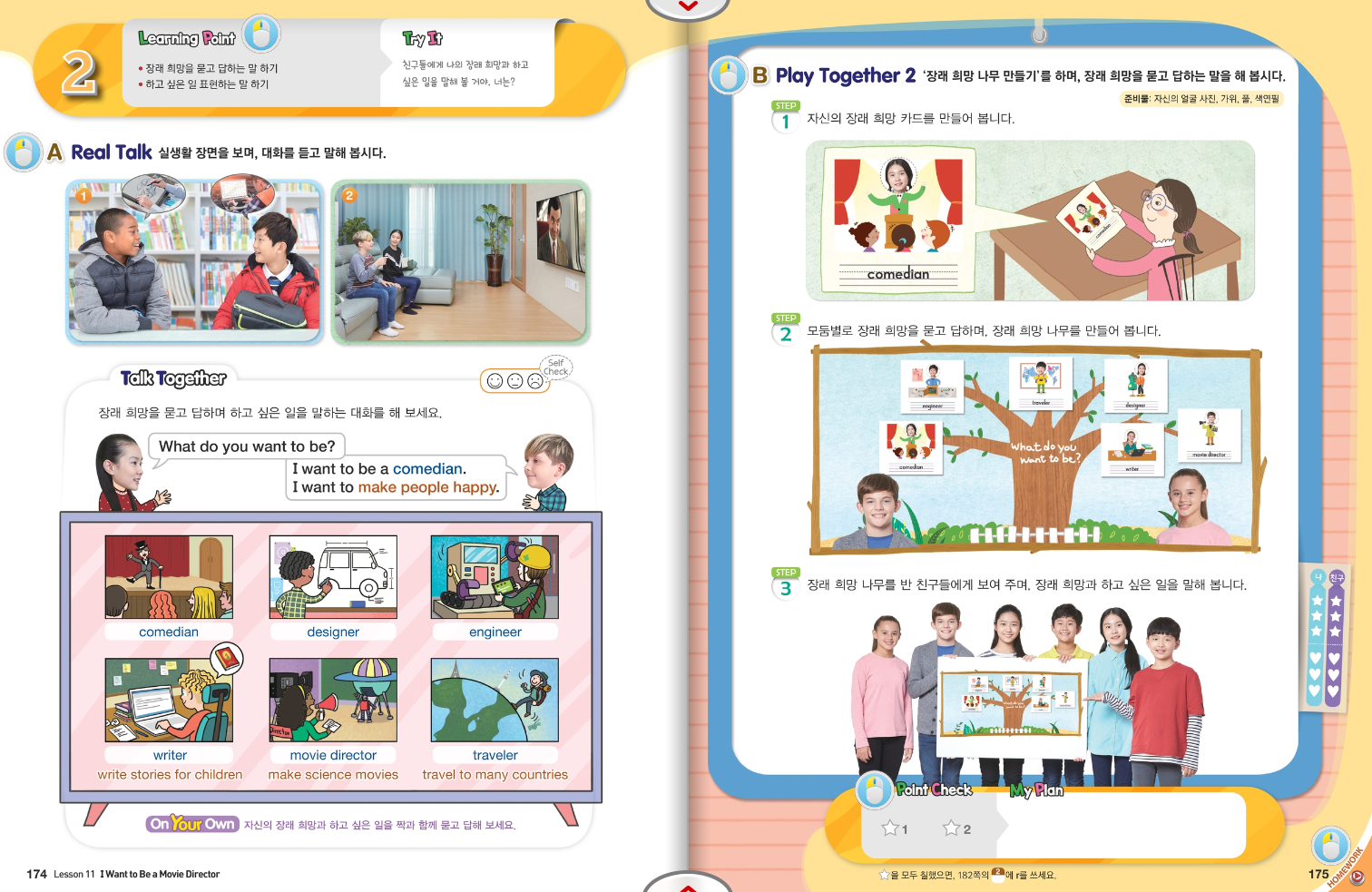 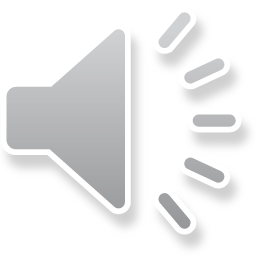 Real Talk 1
Look and Think
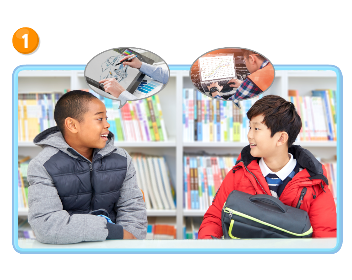 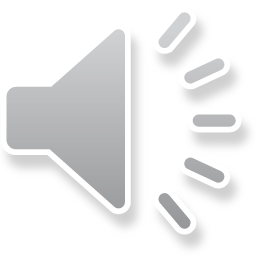 Real Talk 1
Let’s Listen
Real Talk 1
After Listening
I want to be a car designer.
I want to be a 
car engineer.
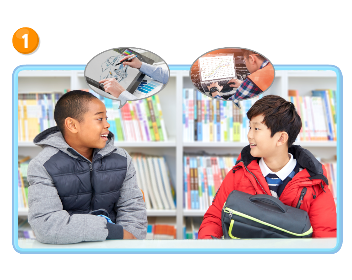 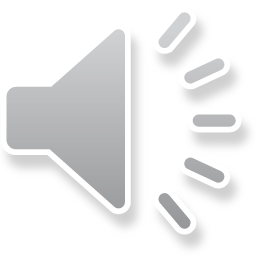 Real Talk 1
Let’s Listen Again
Real Talk 2
Look and Think
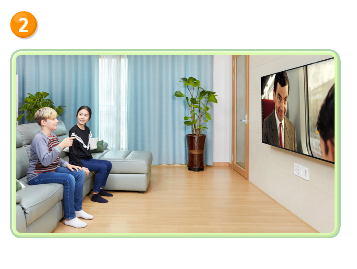 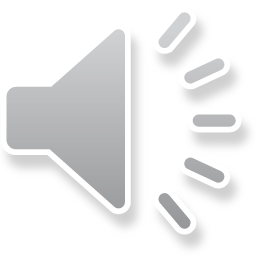 Real Talk 2
Let’s Listen
Real Talk 2
After Listening
I want to make people happy.
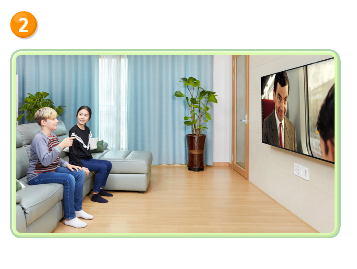 I want to be a comedian like him.
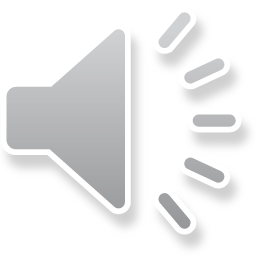 Real Talk 2
Let’s Listen Again
Talk Together
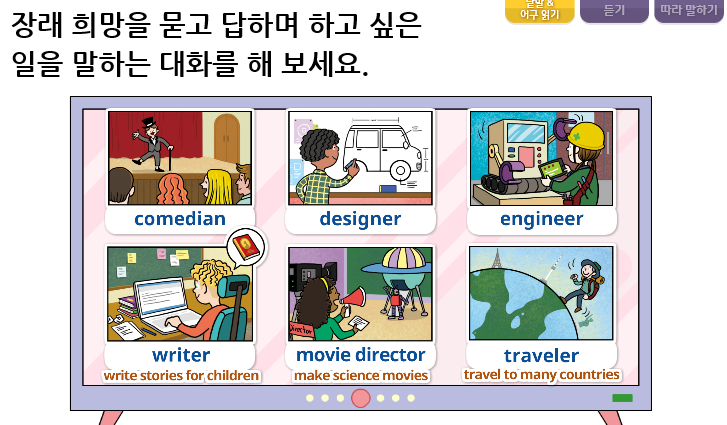 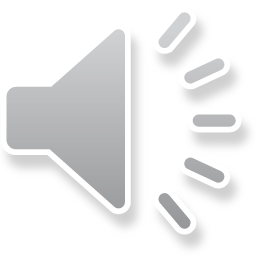 Talk Together
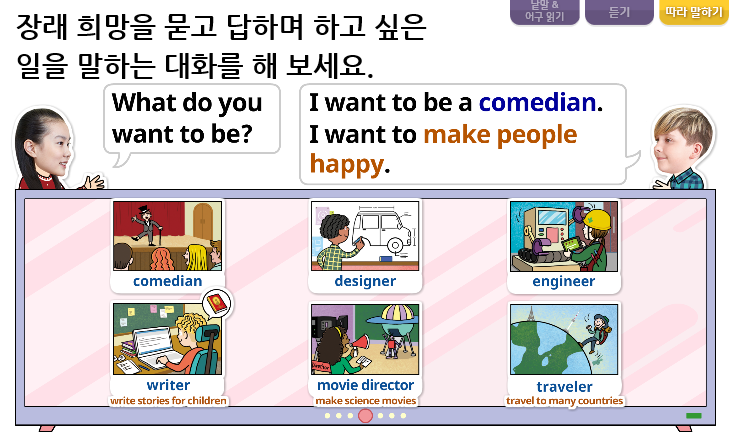 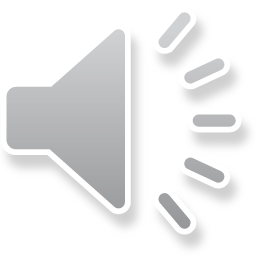 Talk Together
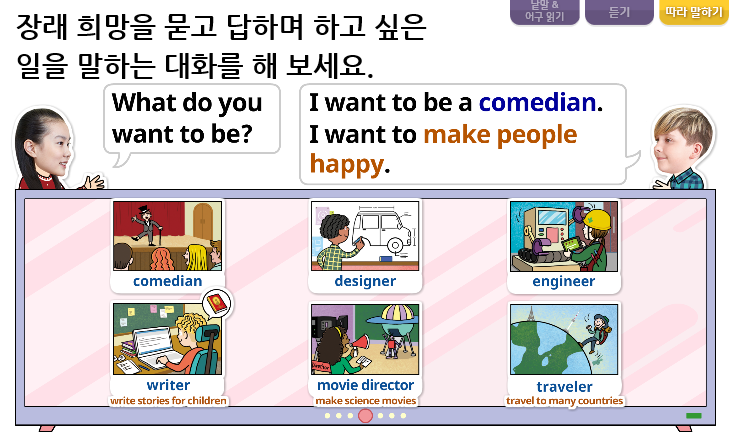 writer.
write stories for
children.
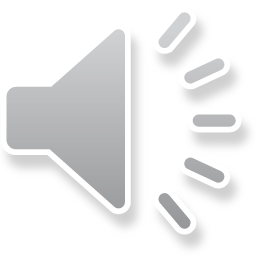 Talk Together
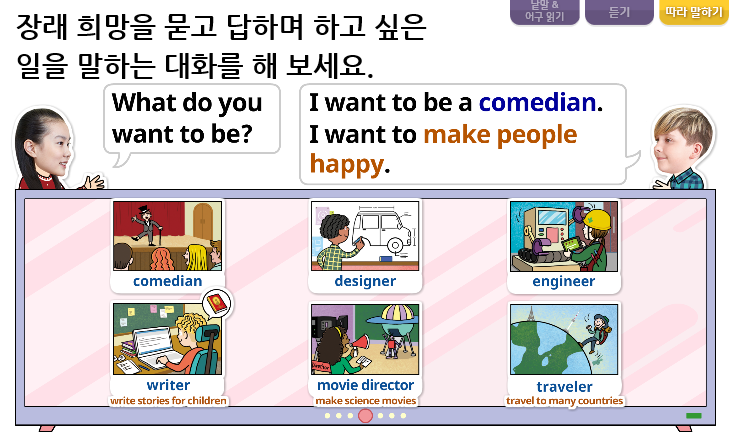 traveler.
travel to many
countries.
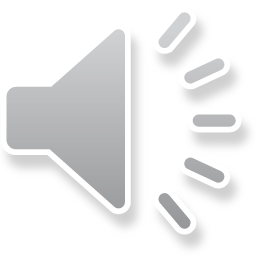 Play Together 2  장래 희망 나무 만들기
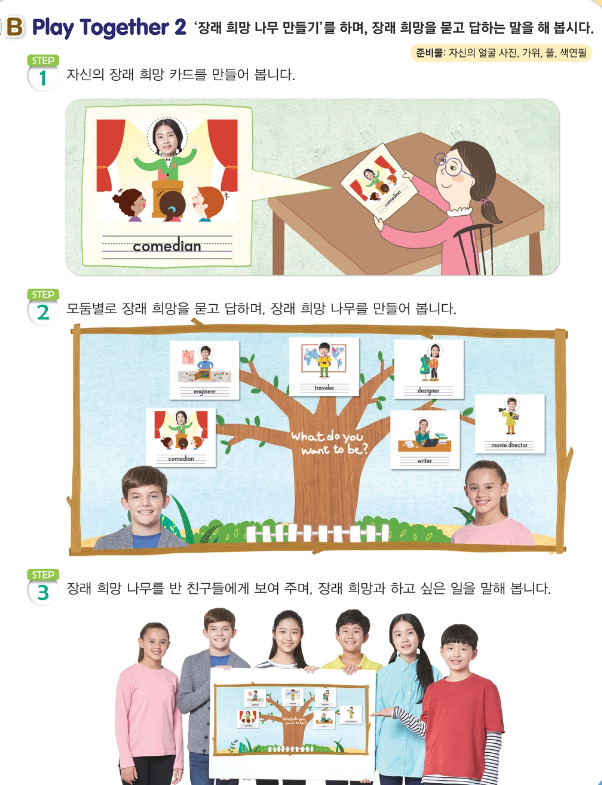 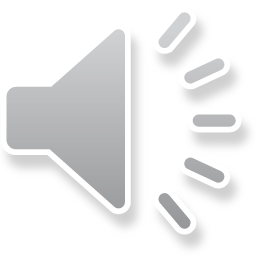 Play Together 2  장래 희망 나무 만들기
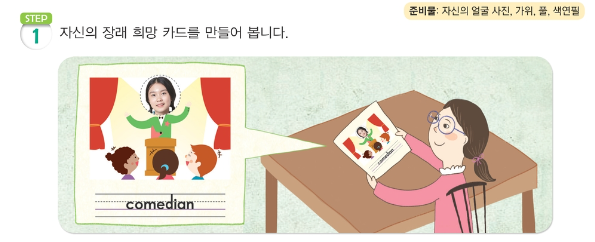 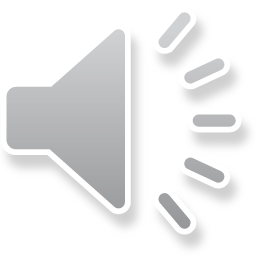 노래가 흐르는 동안 자신의 장래 희망 카드를 꾸며보세요.
Play Together 2  장래 희망 나무 만들기
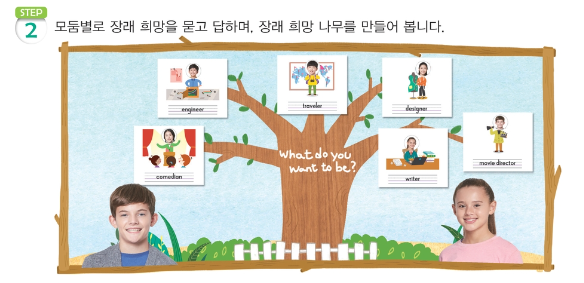 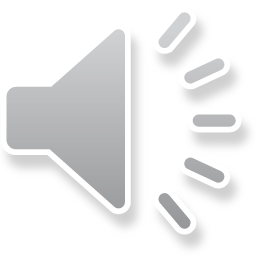 Play Together 2  장래 희망 나무 만들기
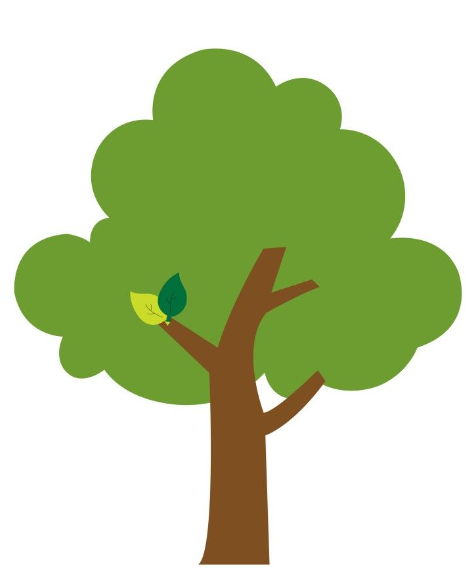 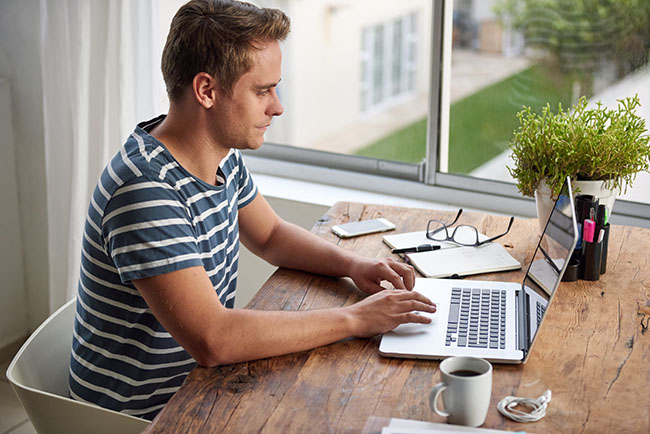 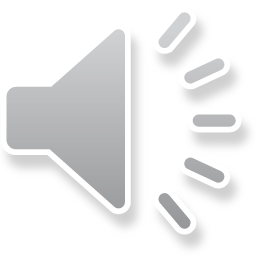 Play Together 2  장래 희망 나무 만들기
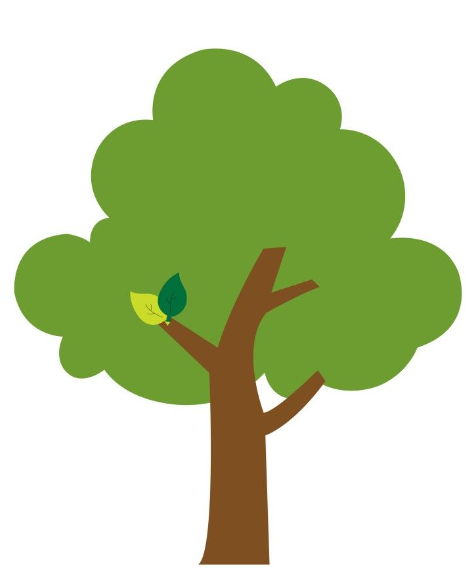 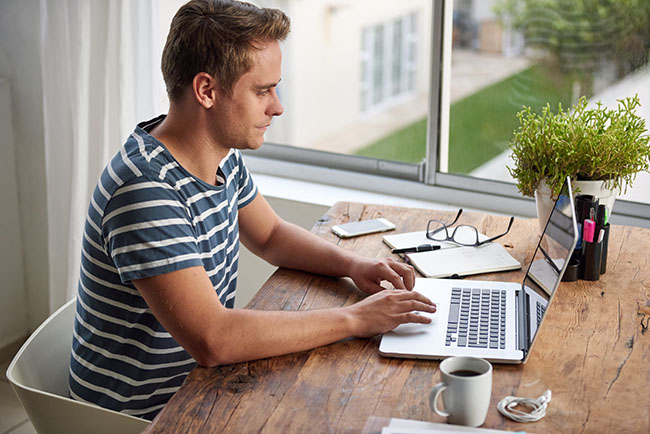 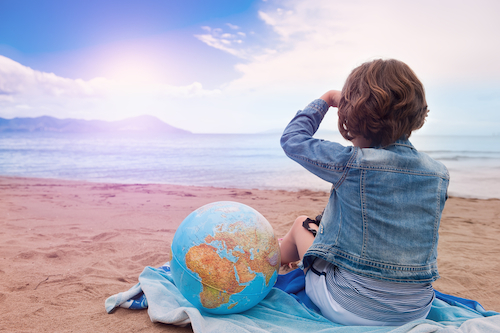 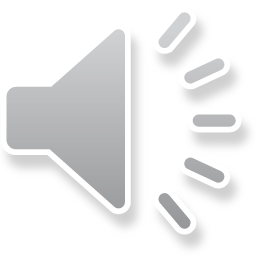 Play Together 2  장래 희망 나무 만들기
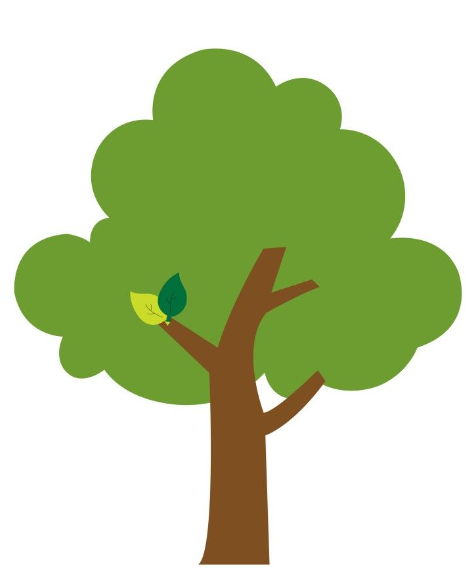 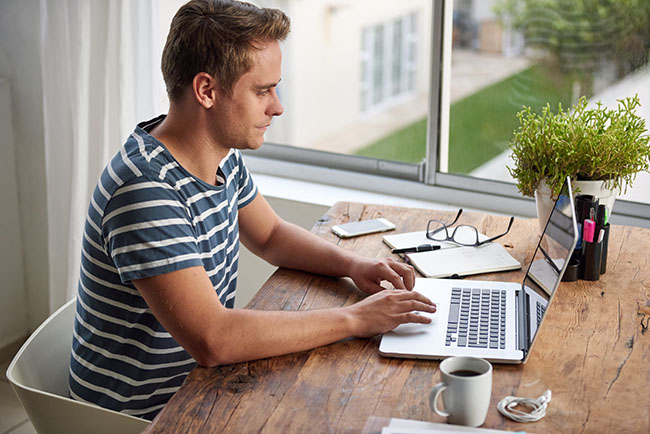 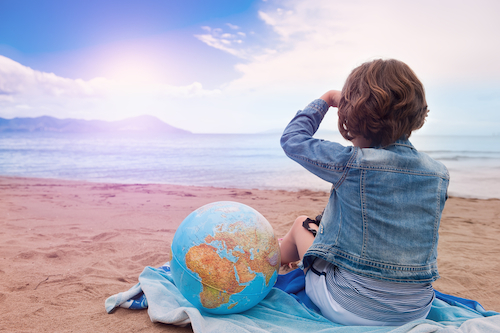 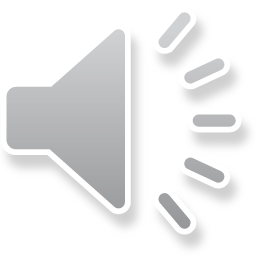 Your Work : Point Check
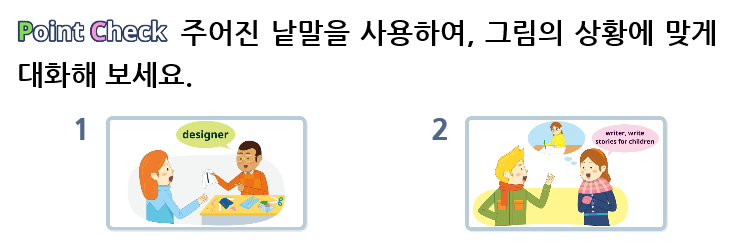 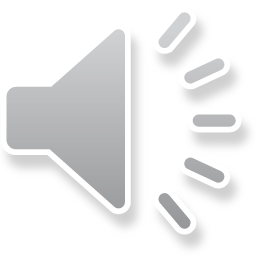 Wrap Up
Point Check의 정답은 
티셀파 천재함 e-book에서 
확인할 수 있어요~
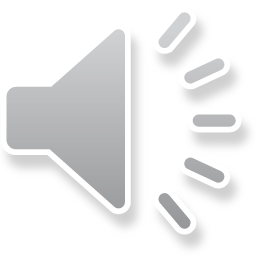 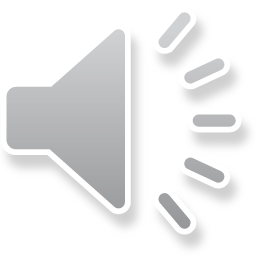 이 영상에 사용한 교과서의 지문, 삽화, 음원, 영상 등 
모든 교과서 자료는 (주)천재교육에 저작재산권이 있습니다.
이 영상의 저작재산권은 제작자에게 있습니다.
이 영상은 각 초등학교에서 수업에 사용할 수 있습니다.
이 외의 방법과 목적으로 이 영상을 사용하거나 
일부 또는 전부를 저장 장치에 저장하거나, 
일부 또는 전부를 다른 자료에 사용하는 것은 
저작권법에 위배될 수 있음을 알려드립니다.